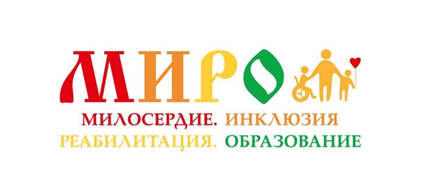 Фандрайзинг. С чего начать?
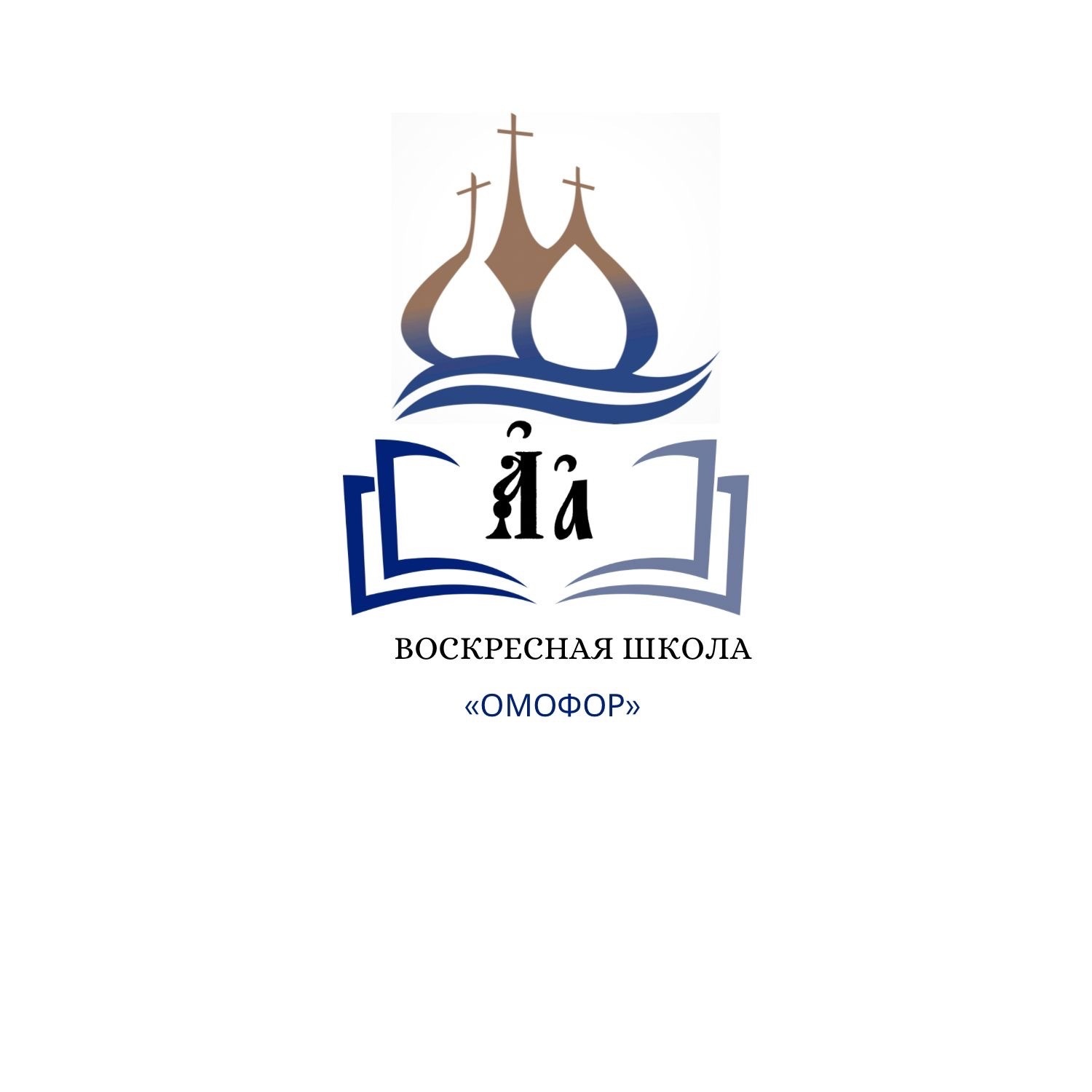 Иерей Сергий Сивоплясов, настоятель храма  в честь Покрова Пресвятой Богородицы 
Наталья Савочкина, директор АНО «МИРО»
Оформите проект под финансирование (Кому вы помогаете? Какие социальные проблемы вы решаете? Какие у вас будут результаты? В чем уникальность вашего проекта)
Рассчитайте бюджет проекта (определите статьи затрат, подготовьте обоснование по каждой сумме)
 Определите вашу команду для привлечения ресурсов (руководитель+бухгалтер+специалист по соц.сетям+фандрайзер) 
Позаботьтесь об отчетах вашей организации. Делайте отчеты по программам и проектам, в целом о деятельности организации.
Фандрайзинг - это процесс привлечения денежных средств и иных ресурсов, которые организация не может обеспечить самостоятельно и которые являются необходимыми для реализации определенного проекта или своей деятельности в целом.Фандрайзинг может включать в себя привлечение финансирования от правительства, частных инвесторов, меценатов или просто неравнодушных людей.
Гранты: проект можно подать на конкурс грантов в различные фонды. Например, фонды президентских грантов, гранты местных бюджетов. Фонд Абсолют помощь, Тинькофф, фонд Потанина и др. 
Фандрайзинг: определите круг благотворителей, подготовьте презентации, заручитесь встречами и представьте свои проекты меценатам. Не забудьте проконсультироваться с юристом или экспертом по ограничениям у кого можно просить поддержку (исключите взаимодействие с экстремисткими организациями, сектами, иноагентами) 
Краудфандинг. Платформы, которые помогут собирать вам деньги. Платформа Милосердие. Платформа Поможем. Платформа Planeta.ru и др.
ГрантыФандрайзинг Краудфандинг
Примеры краудфандинговых платформ
Примеры краудфандинговых платформ
Примеры краудфандинговых платформ
Примеры краудфандинговых платформ
Осваивайте необходимые навыки для фандрайзинга
Спасибо за внимание! https://vk.com/miroofficial